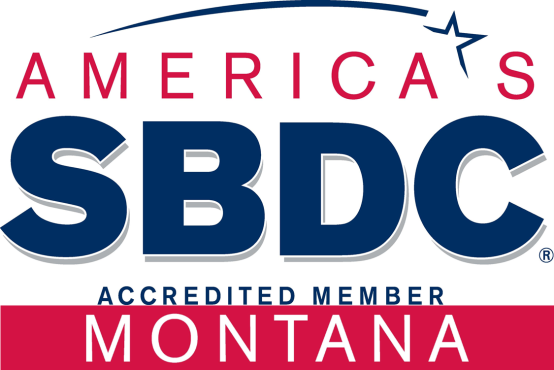 SEO 101
Helena, Montana  Montana SBDC Lead Center
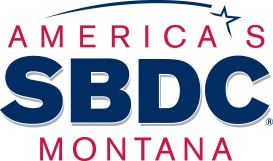 How is SEO calculated?
Every website gets a “quality score”
Quality score is like a credit rating
Can be “programmed in” on back end (Paid)
Also Influenced by: 
Website Longevity
Amount of Searches by Customers
Inbound/Outbound links to your Website
Keywords in your Website
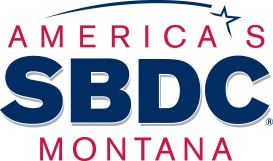 Tips to Improve
Brainstorm all keywords/phrases; put on every page of your website creatively
Type in captions on products
Rename any and all images with relevant names
Put yourself in directories/review sites/ blogs (ask!) “Outbound”
Link to other pages on your website (“Press”, etc.) “Inbound”
Use “tags” on your website—tutorial on this link: https://blog.kissmetrics.com/website-source-code-seo/
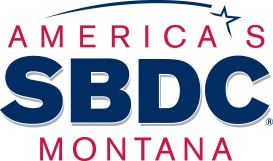 Look at Competitors
Look nationally, regionally and statewide

What are they doing right? 

Copy them!
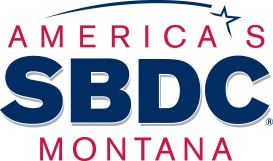 Research all questions the buyer could be asking themselves from every stage of their purchase. The awareness stage begins with a question like “how to dry out your iphone” – if you sold cell phone cases you’d be meeting that solution. Implement as a blog into your website.
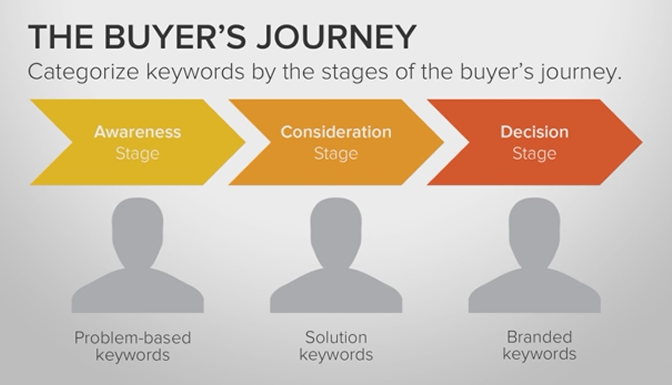 Any Questions?
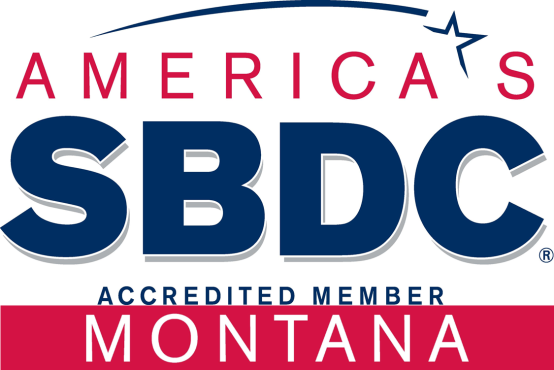